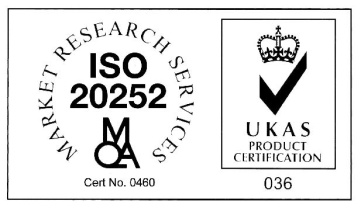 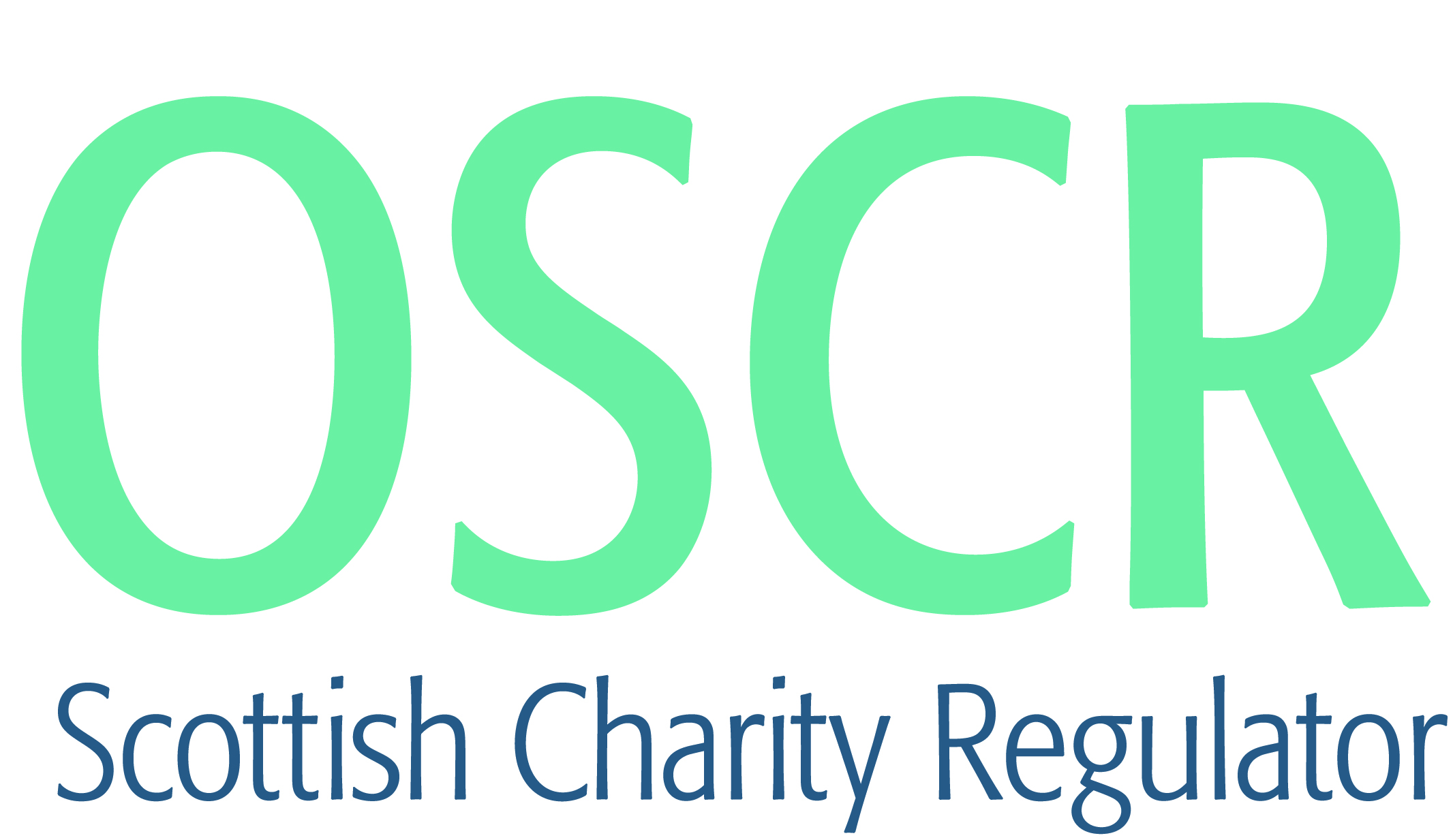 Scottish Charity Surveys 2016 – StakeholdersResearch FindingsJune 2016
Background
OSCR provides regulatory, administrative and advisory services to Scotland’s 24,000 registered charities. OSCR states its vision for the Scottish charity sector as being “for charities you can trust and that provide public benefit, underpinned by the effective delivery of our regulatory role”.

Since 2007, OSCR has commissioned external stakeholder surveys to collect the attitudes of certain target audiences, the results of which were used to draw attention to attitudinal changes and to flag to OSCR existing and developing issues and concerns. 

The Scottish Charity Surveys 2016 tracks changes in stakeholder attitudes since the last wave in 2014, provides feedback on emerging themes and establishes a future baseline in new areas of interest. Ultimately, the findings from this research will allow OSCR to more effectively deliver its regulatory functions and engagement priorities.
2
Objectives
The objectives of the research were to:

Establish attitudes towards OSCR and charity regulation

Explore the effectiveness of OSCR’s communication with trustees

Identify issues of concern which OSCR may wish to address

Explore the impact of charity regulation (including the costs and benefits of regulation) on Scottish charities

Track results against previous findings to determine any significant shifts
3
Method
Combination of Qualitative and Quantitative methods
Qualitative Research 
15 in-depth telephone interviews
Conducted by senior executives
Fieldwork dates  – between 11th February and to 23rd March 2016
Randomly selected and pre-arranged
Conducted with named, primary contact from OSCR database
Each lasted 30 minutes
Quantitative Research
Online self-complete method employed
Sample size – 1,215 charity stakeholders across Scotland
The data is unweighted and represents natural fall out – this was in order best to provide comparability with previous waves
Fieldwork dates – between 15th February and 7th March 2016
Margins of error for the results shown are between +/- 0.55% and +/- 2.74%
All work has been carried out in accordance with ISO 20252 guidelines and the MRS Code of Conduct
4
Notes for interpretation
Where differences between years and/or subgroups have been highlighted, they have been tested to ensure that those differences are statistically significant. Year on year differences have only been highlighted  between 2014 and 2016.

On figures and tables, significant increases have been highlighted with a green arrow and significant decreases have been highlighted with a red arrow.

Significance testing, is a statistical tool for reducing the chance that random natural fluctuations in the data are reported as true findings. According to market research industry standard, a difference is deemed statistically significant if there is less than a 5% chance that it could be a false positive.

For the purpose of clarity, not all statistically significant differences between subgroups have been highlighted. Full data tables that highlight all statistically significant differences between subgroups will be provided at alongside this report.

Due to rounding, the sum of responses may in some cases exceed or fall short of 100%. 

The sum of multi-coded or open ended responses will usually exceed 100%, except in those cases in which responses below a certain percentage have been excluded.

Qualitative findings are marked with the following label.             Some qualitative findings from 2014 have been retained and expanded upon.
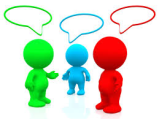 5
Sample Profile Quantitative
6
Sample profile Quantitative (cont)
7
Motivations to be involved
In the previous wave it was noted that, as with the general public, having personal experience of a charity is a very strong motivator to support becoming actively involved with a charity. This was very much the case in 2016 also. 

Many respondents had initially become involved informally with a charity through providing skills such as accountancy or law, but had then been invited to join as a trustee.

Some had just applied for a paid position as they were in need of work. Even so, they often quickly formed an emotional connection with the charity’s cause.

As with the general population, being able to see the tangible benefits of their dedication to the charity was a key element in maintaining motivation.

The personal benefits of being and staying involved with a charity included:
I want to help people in the way that I have been helped
I believe in the work we do
It’s challenging, but I want to look back and say that it was important and it was worth it
It’s the satisfaction of seeing the change in young people once we’ve helped them
You see a different side of people than you do in the commercial world
You can see the benefits
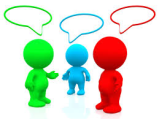 8
Summary
9
Summary
Current issues 
Finance continues to be the main concern for most charities.
It is still very difficult for charities to source donations, most have to work hard for everything they  receive.
Sustaining membership levels has become more of an issue in the last five years and is now as much of an issue as recruitment.
Charities were focused on fundraising, raising awareness and cost cutting. 
Charities with smaller turnovers found recruiting volunteers and sustaining membership levels more problematic than larger charities, whereas larger charities more often had issues regarding funding and running costs.
Newly established charities and those with more employees were more likely to struggle with finance.
As in 2014, charities have sought to offset financial issues through advertising, finding alternative funding sources and additional fundraising.
Seven in ten charities sought advice through a third party in the last two years.
Charities with more staff and, also, those with a higher turnover were more likely to have engaged with support organisations.
10
Summary
General public support
Charities continued to perceive donations of money or goods from the public to be either static or decreasing, although there was some evidence to suggest that they may be feeling slightly more positive.
Charities’ perceptions of the general public’s trust in the sector was seen to be either decreasing or static. However, three quarters of charities who believed that there is less trust in the charity sector compared to two years ago also believed that this was having no tangible effect upon their organisation.
Larger charities, in terms of turnover and staff, were more likely to feel a decrease in public trust. 

Perceptions of OSCR
OSCR continued to be very well thought of by the charities it regulates and there was good evidence to show that positive opinions of OSCR increased in intensity.
When asked to rate the importance of OSCR’s functions, there was near universal recognition of how crucial OSCR’s role is within the sector.
There continued to be very high awareness of the types of responsibilities that OSCR has, with 97% of charities being able to name at least one of OSCR’s core functions.
11
Summary
Contact with OSCR
Overall  satisfaction with OSCR’s communication has increased since 2014, which in turn was a big improvement on 2011. Two thirds of charities rated OSCR’s communication as ‘very good’ or ‘excellent’.
Filling out the annual return was the most common contact charities had with OSCR.
Larger charities were more likely to have attended workshops or consultations and, also, to receive the eNewsletter.
When asked to rate their contact with OSCR, in terms of the services used, the responses were positive and trends towards higher mean scores were encouraging.
The annual return and other documentation was considered easy to use, with only a small minority finding it too complex. 
 More and more charities were opting to complete their annual return online, with almost three quarters doing so in the year preceding the research.
Lager charities and the newest charities were more likely to complete their annual return online.
Satisfaction with OSCR’s communication remained high. There was an increase in those rating OSCR’s communications as ‘excellent’ or ‘very good’ from 60% in 2014 to 66% in 2016.
Satisfaction was highest amongst those charities with six or more staff.
12
Summary
The website
Similar levels of website usage were seen in 2016 to 2014, with 77% of charities using it in the last 12 months.
Larger charities, as well as the newest charities, were more likely to have used the website.
The main reasons respondents gave for visiting the website were to access OSCR Online and to look at their own charity extract.
 Just under half (45%) of those that had used the website felt that it had improved. Only 2% felt that it had become worse than two years ago.

Importance of charitable status
Ninety-three percent of charities felt that their charity status was ‘fairly’ or ‘very’  important to their organisation, with finance and credibility being the main benefits. Larger charities consistently placed greater importance in charitable status than smaller charities and were more likely to perceive their registration as beneficial to them.
Tax relief was highlighted as the most important benefit of charity status, closely followed by an increase in public trust.
In 2016, the difficulty recruiting trustees overtook the financial cost of preparing accounts as the main hindrance to charities. However, the majority still do not feel that charity status has any drawbacks for them.
Charity status was seen as an overwhelmingly positive thing for OSCR’s stakeholders, with 85% stating that they benefitted either ‘a little’ or ‘a lot’ from being registered.
13
Conclusions
The results of the survey continued to reflect OSCR in a very positive light.

Charities viewed OSCR as an important organisation that provides its service well. Perceptions of OSCR are increasingly positive.

However, there is still room to improve communications further.

Qualitative research continued to show that while charities value a ‘light-touch’ regulator they would like OSCR to be more visible in the public domain. Perhaps it is time for OSCR to become more outwardly facing.

While charities recognised the effects of negative publicity with public trust they have not directly suffered as a result.
14
Main Findings
Current issues

General public support

     Perception of OSCR

     Contact with OSCR

     OSCR’s website

     The importance of charity status and the impact of regulation
15
Current issues
16
Most important issues
Finance remained the most frequent issue for charities. The effect of local government budget cuts still persists.
The main challenge is to remain financially stable, which comes with a moral challenge as well; how can we put up our fees?
We need to finance the upkeep of our building
We battle to get money from the University, so it’s all just money. How to make the resources go further
The people we support are finding it difficult to afford our services. We’re just waiting to see if the council is going to cut our services
We provide specialist care, which costs us more, but the local authority doesn’t pay us any extra
Council cuts are an existential threat to us

In 2014 it was noted that charities were having to work harder for less donated money. This was also apparent in 2016:
We rely on our fundraising activity…it’s a tough financial time and our charity isn’t a priority for some
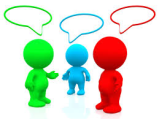 17
Most important issues facing charities (spontaneous)
Finance
People
Finance continues to be the most pressing issue for charities.
Q5. What is the single most important issue currently facing your charity today?
Base (all respondents)
18
Most important issues facing charities(comments)
We have recently changed from being a trust to a company limited by guarantee. We have also just updated our trust deed. Both have involved a lot of extra work which has been very time consuming
Finding people with the necessary skills and time to commit to being Trustees
Lack of available people within the community able to commit to help running a charity such as [ours] through lack of time or knowledge.
Uncertainties about future funding represent the biggest issue facing our charity, particularly the availability of central and local government funding in a tough spending environment.
Fundraising..as a family run charity we find it hard sometimes to fit fundraising in ..but we manage
Our membership has been dwindling over the years and we have difficulty in attracting new members, especially younger people.
Continuing challenges of fundraising against a backdrop of negative media … maintaining public trust is a priority for the sector
Battling for funding/grants against the large national business companies claiming charity status
Q5. What is the single most important issue currently facing your charity today?
19
Most important issue facing charities (prompted)
In 2016, respondents were a little less likely to state a financial issue (including running costs and need for more fundraising) as the most important issue facing their charity, than in 2014. A greater proportion of charities selected retaining membership levels as their most pressing concern. Recruitment of trustees saw a very small increase.
Q6a. Here we have a list of potential issues facing charities today. Which of these would you say is the most important issue facing your charity?
Base (all respondents)
20
First or second most important issue facing charities (prompted)
Once charities’ first and second most important issues were combined they ranked in much the same order.
Q6a/7. Here we have a list of potential issues facing charities today. Which of these would you say is the most/second most important issue facing your charity?
Base (all respondents): 1,215
21
What charities have done to address their main issue (spontaneous)
Q6b - What have you done to address this issue?
Base (all with an issue): 1,113
22
Issues facing charities
We are completing a large grant application at the moment to reduce energy consumptions in the building which will in turn reduce our running costs considerably
We hold fundraising events, have applied for grants where applicable and try to do as much of the maintenance work ourselves
We have reviewed our overheads and made proposals to the Trustees in order to have a more cost-efficient operation.
Advertising at local events, approaching parents whose children are members to ask if they could help.
Looking at novel fundraising events that will catch the eye of the public
We are moving away from grant funding to try and become more self-sustaining.  We are currently looking into establishing a subsidiary company, the profits of which will be invested back into the charity.
Invested in fundraising staff and also reduced what we do if they are not funded
Advertising mainly. However we outreach as much as possible at events. Put posters out to the community.
23
Issues facing charities – sub-groups
Size of charity (Employees)
Charities with no staff (16%) were more likely than those with staff (1-5 emp. 6%, 6+ emp. 4%) to report recruitment of volunteers as an issue. They were also more likely to report recruitment of trustees as an issue than those with six or more staff members (no emp. 10%, 6+ emp. 5%).
Sustaining membership was more of an issue for charities with fewer employees (no emp. 19%, 1-5 emp. 25% vs 6+ emp. 7%).
Financial issues were more pressing for charities with more staff members:
Local authority cuts (no emp. 4% vs 1-5 emp. 10% vs 6+ emp. 33%)
Increased need for fundraising (no emp. 9% vs 6+ emp. 16%)
Running costs (no emp. 12% vs 6+ emp. 18%)

Size of charity (Turnover)
Smaller charities (under £25k) were more likely than those with a larger turnover to cite:
Recruitment of volunteers (<£25k 27% vs £25k+ 13%)
Sustaining membership levels (<£25k 31% vs £25k+ 25%)
Methods of fundraising (<£25k 13% vs £25k+ 9%)
Q6a. Here we have a list of potential issues facing charities today. Which of these would you say is the most important issue facing your charity?
24
Issues facing charities – sub-groups
Size of charity (Turnover) continued…
Larger charities (£25k+) were more likely than those with a smaller turnover to cite:
Local authority cuts (<£25k 9% vs £25k+ 23%)
Public donating less (<£25k 5% vs £25k+ 10%)
Increased need for fundraising (<£25k 18% vs £25k+ 26%)
Running costs (<£25k 27% vs £25k+ 41%)

Years Established
The oldest charities (50+ years) were the most likely to report issues regarding sustaining membership (50+ 35% vs <4 11%, 4-10 13%, 11-25 9%, 26-50 15%).
The most recently established charities were more likely than older ones to report issues regarding:
Methods of fundraising (<4 17% vs 11-25 3%, 26-50 4%, 50+ 3%)
Local authority cuts (<4 14% vs 50+ 3%)
Increased need to do fundraising (<4 17%, 4-10 13% vs 50+ 7%)
Charities that have been established for between 10 and 50 years also showed some difference with the oldest charities:
Local authority cuts (11-25 17%, 26-50 17% vs 50+ 3%)
Q6a. Here we have a list of potential issues facing charities today. Which of these would you say is the most important issue facing your charity?
25
How charities recruit trustees
Asking other trustees was the most common method of sourcing new trustees
Q8. Recruitment of trustees may or may not be an issue for your charity, how do you recruit trustees when you need them?
Base (all respondents): 1,215
26
Sourcing trustees – sub-groups
Size of charity (Employees)
Charities with more staff members (6+) were more likely than those with fewer to source trustees in the following ways:
Ask other trustees (6+ emp. 60% vs no emp. 46%)
Advertise in local paper (6+ emp. 22% vs no emp. 5%, 1-5 emp. 6%)
Advertise on their website (6+ emp. 33% vs no emp. 6%, 1-5 emp. 15%)
Email members (6+ emp. 26% vs 1-5 emp. 16%)
Work with 3rd sector support (6+ emp. 23% vs no emp. 3%, 1-5 emp. 12%)
Work with parent/umbrella body (6+ emp. 14% vs no emp. 8%, 1-5 emp. 7%)

Size of charity (Turnover)
Charities with the largest turnover (£100k+) were more likely than those with a smaller income to source trustees in the following ways:
Ask other trustees (£100k+ 57% vs <£25k 46%)
Advertise in a local newspaper (£100k+ 18% vs <£25k 4%, £25k-£100k 5%)
Advertise on their website (£100k+ 30% vs <£25k 7%, £25k-£100k 12%)
Work with 3rd sector support (£100k+ 19% vs <£25k 4%, £25k-£100k 11%)
Q8. Recruitment of trustees may or may not be an issue for your charity, how do you recruit trustees when you need them?
27
Sourcing trustees – sub-groups
Years Established
Charities that have been established for over 50 years were less likely than those newer than them to source trustees in the following ways:
Advertise on their website (50+ 8% vs <4 23%, 4-10 16%, 11-25 18%)
Email to members (50+ 13% vs <4 27%, 4-10 21%, 11-25 26%)
Work with 3rd sector support (50+ 2% vs <4 15%, 4-10 12%, 11-25 14%, 26-50 11%)
The newest charities, under 4 years (18%), were more likely than those who had been established longer (4-10 7%, 11-25 7%, 26-50 11%*, 50+ 7%) to have worked with a parent or umbrella body.












*Only significant at the 90% confidence level
Q8. Recruitment of trustees may or may not be an issue for your charity, how do you recruit trustees when you need them?
28
Sought advice from support organisations
The increase in charities seeking advice from support organisations seen in 2014 has been sustained. There was a small increase in the proportion seeking advice from a parent or umbrella body and a small decrease in those consulting business advisors.
*New to 2014
Q9a. Which, if any, third sector support organisations has your charity sought advice or help from within the past 2 years?
Base (all respondents): 1,215
29
Satisfaction with advice
*Introduced in 2014
Furthermore, the increased levels  of satisfaction  from those who had used third party support organisations have been sustained from 2014 into 2016.
Q9b. Were you satisfied with the input or advice you got from this or these organisations?
Base (all respondents who used TSIs at Q9a)
30
Support organisations – sub-groups
Size of charity (Employees)
Charities with six or more staff members (88%) were more likely than those with fewer (no emp. 61%, 1-5 emp. 76%) to have used any 3rd sector support organisations. They were more likely than smaller charities to use the following organisations, specifically: SCVO (25%), local TSI (35%), business advisors (13%), local authority (38%), professional legal or accountancy firms (53%).
Charities with 1-5 staff (32%) were more likely than those with no staff (21%) also those with more staff (20%) to have consulted a parent or umbrella body.

Size of charity (Turnover)
Charities with a turnover of £25k (78%) or more were more likely than those with a smaller income (61%) to have used third sector support. Those with an income of over £25k were, specifically, more likely to have used SCVO (18%), local TSIs (26%), local authorities (29%) and professional legal or accounting firms (38%). 
Those with an income over £100k (12%) were more likely than those with lesser incomes (<£25k 4%, £25k-£100k 3%) to use business advisors.
Q9a. Which, if any, third sector support organisations has your charity sought advice or help from within the past 2 years? / Q9b. Were you satisfied with the input or advice you got from this or these organisations?
31
Support organisations – sub-groups
Years Established
Charities that have been established for over 50 years (69%) were less likely than the newest, under 4 years (83%), to have used a support organisation.
Those established over 50 years were specifically less likely than newer charities to use:
SCVO (50+ 5% vs <4 17%, 4-10 20%, 11-25 14%, 26-50 13%)
Local TSIs (50+ 6% vs <4 36%, 4-10 24%, 11-25 29%, 26-50 24%)
Business advisors (50+ 1% vs <4 14%, 4-10 8%, 11-25 8%, 26-50 7%)
Local authority (50+ 12% vs <4 42%, 4-10 27%, 11-25 34%, 26-50 27%)
However, charities established for over 50 years were more likely then newer ones to seek support from a parent or umbrella body (50+ 43% vs <4 12%, 4-10 15%, 11-25 14%, 26-50 20%).
Q9a. Which, if any, third sector support organisations has your charity sought advice or help from within the past 2 years? / Q9b. Were you satisfied with the input or advice you got from this or these organisations?
32
General Public Support
33
Trust in charities
The charities that we spoke to through the qualitative interviewing were positive about the level of trust placed in them by the general public. The charities had a keen awareness of the recent negative media coverage of charities such as  Kids Company and Age UK, as well as the Olivia Cooke case.
The majority of respondents, even in light of the trying media coverage of charities did not feel that their particular charity was under threat. They were confident that their donors’, patrons’ and/or members’ emotional connection and familiarity with their charity went a long way to distancing them from less scrupulous charities.
We’re a very small community here, the support is constant, it’s never stopped
The media coverage doesn’t affect us – it’s more for bigger charities who fundraise in the street
However, a small number of charities were feeling the pinch and ascribed this to the public being wary of charities’ actions and motives.
Fundraising is getting a lot harder – our staff should be paid the going rate, but the press play on it. The public think the charities are at it
We don’t even pay our CEO, but it’s still harder to raise money – it’s becoming progressively more difficult
A number of charities did not feel that public trust was important to their charity as they provided a service to members only, for instance.
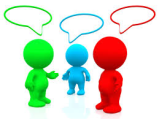 34
Building trust
In order to maintain and build trust amongst their donors, patrons and/or members, the charities were, first and foremost, providing evidence of the good work that they were doing.
In all our communications we tell people what we’re doing with their money
We send out a circular each year telling people exactly what we’ve achieved
It’s vitally important for us – we’re a small town and we need to show people that we’ve put their money to good use

One respondent worked for a charity that had previously gained a poor reputation within the local press due to the quality of service they provided. Once they had replaced the management and addressed the issues they had, the respondent said that it was only by providing evidence of a reformed service that their reputation was restored.
Our reputation was trashed. The trust replaced the management and rebuilt the reputation through delivering a good service. It’s word of mouth through the community, the media and professionals

Unprompted, a small number of respondents mentioned that by submitting their accounts to OSCR they hoped that this increased their credibility as a charity. One respondent mentioned that they promote their OSCR registration in their communications and two others promoted their membership of the Fundraising Standards Board in order to encourage greater trust levels.
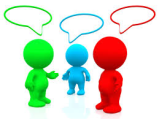 35
Contributions from general public
Money:
Goods:
In keeping with the findings of the general public survey, there has been movement away from donating ‘a little’ less to there being no difference in donations compared to two years ago.
Q10/11. And how much difference, if any, would you say that the current economic climate has made to the amount of money/goods donated nowadays compared to 2 years ago?
Base (excl. ‘not applicable’)
36
General public’s trust in charities
Trust:
Thirty-two percent of charities felt that public trust had diminished over the last two years, compared to only 8% who felt it had increased. A substantial majority felt that public trust had been unaffected over the last two years.

Fortunately, only a minority of those who perceived trust as having decreased felt that this had a tangible effect on their organisation.
Q11b. How would you rate the current level of trust in charities compared to 2 years ago? / Q11c. What, if any, effect has this decrease in public trust had on your charity?
Base (All)
37
Contributions and trust – sub-groups
Size of charity (Employees)
Charities with staff members (1-5 emp. 14%, 6+ emp. 15%) were more likely than those with none (8%) to report an increase in money donations.
Charities with six or more staff (22%) were more likely than those with no staff (9%) to feel that donations of goods had increased.
Charities with six or more staff (41%) were more likely than those with fewer (30%) to report decreased trust over the past two years.

Size of charity (Turnover)
Charities with a turnover of over £100k (41%) were more likely than those with an income of £10k or less (<2k 18%, £2k-£10k 28%) to report decreased trust over the past two years.
Q10/11. And how much difference, if any, would you say that the current economic climate has made to the amount of money/goods donated nowadays compared to 2 years ago? Q11b. How would you rate the current level of trust in charities compared to 2 years ago?
38
Perception of OSCR
39
Perceptions of OSCR
Whilst most of the qualitative respondents did not have contact with OSCR over and above filing their annual return, the perception of OSCR was overwhelmingly positive. Furthermore, charities recognise the role OSCR plays in promoting public trust.
[OSCR] performs well. It creates a level of confidence in Scottish charities. As a regulator, it makes charities aware of the rules before enforcement
They’re there for the protection of the public and of charities. I’ve never had a problem with them
They’re a stamp of good governance
We need to be regulated; it’s a buffer, someone is checking us. It leads to greater trust
Publishing charities’ accounts helps with public confidence 

In particular, the charities recognised and welcomed OSCR’s ‘light touch’ approach to regulation.
They’re quite a light touch regulator, they’re not heavy handed and this works well for us, we’re already heavily regulated by the Gambling Commission
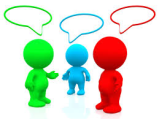 40
Perceptions of OSCR
When asked how OSCR could further increase public trust in charities, respondents mainly referred to OSCR’s profile.
They need to raise their profile, the public need to be aware of the work they’re doing
We do put OSCR on some of our communications but, at the moment, the public doesn’t really know what it means
I don’t know how much the public know about OSCR, they need to boost awareness
The public don’t know them – would they know who to go to to report a charity?
Do a PR job – make themselves known

Other ways in which charities felt that OSCR could boost public confidence in charities were:
Take a line on cold calling and high street fundraising
Do more to support smaller charities
Respond quickly to public concerns and publicise their actions
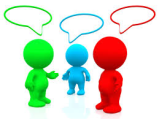 41
Opinions of OSCR
I trust OSCR to treat charities fairly
Completing the annual return for OSCR is just part and parcel of what we do now
Q24. Thinking more generally about OSCR, we are now going to show you some statements that other people have made about OSCR. For each one, please select one box to show to what extent you agree or disagree with it.
Base (all respondents)
42
Opinions of OSCR
OSCR does its best to minimise the burden of regulation on charities
OSCR is an innovative regulator
Q24. Thinking more generally about OSCR, we are now going to show you some statements that other people have made about OSCR. For each one, please select one box to show to what extent you agree or disagree with it.
Base (all respondents)
43
Opinions of OSCR
The Scottish Charity Register should feature more about charities’ finances
All five statements witnessed an increase in those claiming that the agreed ‘strongly’ with them. This has contributed to an increased mean score for each of them.

‘Trusting OSCR to treat charities fairly’, ‘OSCR being an innovative regulator’ and ‘completing the annual return being just part of what they do’ both saw an shift away from ‘slightly’ to ‘strongly’ agreeing. This represents a strengthening in feeling.

For ‘OSCR minimising its burden on charities’, the increase in ‘strong’ agreement was accompanied by a decrease in those who ‘slightly’ disagreed with the statement since 2014.
Q24. Thinking more generally about OSCR, we are now going to show you some statements that other people have made about OSCR. For each one, please select one box to show to what extent you agree or disagree with it.
Base (all respondents)
44
Opinions of OSCR – sub-groups
Size of charity (Employees)
Charities with six or more (63%) staff were more likely than those with fewer staff members (no emp. 51%, 1-5 emp. 50%) to agree that OSCR is an innovative regulator.
Charities with six or more staff (59%) were also more likely than those with no staff (49%) to agree that the Scottish Charity Register should feature more information about charities’ finances.
Although overall agreement is similar, regardless of size, those with six or more staff (74%) were more likely than those with no staff at all (66%) to agree ‘very’ strongly that the annual return is part and parcel of what they do.

Size of charity (Turnover)
Charities with a turnover above £100k were more likely than those with an income under £2k to agree that completing the annual return is part and parcel of what they do.
Charities with a turnover in excess of £25k (55%) were more likely than those with lesser incomes (47%) to agree that more information should be available on the Scottish Charity Register.
Charities with a turnover in excess of £25k (10%) were more likely than those with lesser incomes (5%) to disagree that OSCR is an innovative regulator.
Q24. Thinking more generally about OSCR, we are now going to show you some statements that other people have made about OSCR. For each one, please select one box to show to what extent you agree or disagree with it.
45
Importance of OSCR’s operations
Each of the statements was scored highly by the charities, with three quarters selecting ‘very’ important for seven out of the eight. ‘Taking action where there has been misconduct’ was notably higher, with almost nine out of ten respondents stating that it is ‘very’ important. Stakeholders reported higher levels of importance than the public.
Base (all respondents): 1,215
Q24b. Thinking about how the Scottish Charity Regulator (OSCR) should operate, how important or unimportant are the following issues?
46
Importance of operations – sub-groups
Size of charity (Employees)
Charities with over six staff (83%) were more likely than those with no staff (71%) to feel that having a publicly available register of charities is ‘very’ important. This group (82%) were also more likely than those with no staff (72%) to feel that building trust in the charity sector is ‘very’ important.
Charities with 1-5 staff (98%) or no staff at all (95%) were more likely than those with six or more staff (90%) to feel that not charging charities fees to register or to submit accounts is important overall.

Size of charity (Turnover)
Charities with a turnover of £100k and over were more likely than those with a smaller turnover to feel that having a publically available register for all charities is ‘very’ important (£100k+ 83% vs <£25k 70%, £25k-£100k 75%). This group was less likely then those with lower incomes to feel that being free to register or submit accounts is ‘very’ important (£100k+ 68% vs <£25k 83%, £25k-£100k 81%).
Q24b. Thinking about how the Scottish Charity Regulator (OSCR) should operate, how important or unimportant are the following issues?
47
Importance of operations – sub-groups
Years Established
Charities that have been established in the last four years were more likely than those established longer to feel that making the public aware when action has been taken against misconduct is ‘very’ important (<4 91% vs 4-10 70%, 11-25 76%, 26-50 71%, 50+ 74%). This group was also more likely than those established for over 25 years to feel that building trust in the Scottish charity sector is ‘very’ important (<4 86% vs 26-50 73%, 50+ 70%).
Charities established over 50 years ago (81%) were more likely than those established within the last 4 years (68%) to feel that not charging charities to register or submit accounts is ‘very’ important.
Q24b. Thinking about how the Scottish Charity Regulator (OSCR) should operate, how important or unimportant are the following issues?
48
Awareness of OSCR’s responsibilities
As with previous years, charities’ awareness of OSCR’s responsibilities, including its four core functions, is very high. There was increased awareness of granting charity status and handling complaints about charities.
Q12. Which of the following functions do you believe OSCR is responsible for?
Base (all respondents): 1,215
49
Awareness of responsibilities – sub-groups
Size of charity (Employees)
Charities with six or more staff were more likely than those with fewer or no staff to mention handling complaints about charities (6+ emp. 85% vs no emp. 73%, 1-5 emp. 76%) and promoting the work of charities (6+ emp. 30% vs no emp. 23%, 1-5 emp. 21%).

Size of charity (Turnover)
Charities with a turnover of over £25k were more likely than those with a lower turnover to mention:
Granting charity status (£25k+ 86% vs <£25k 81%)
Handling complaints about charities (£25k+ 80% vs <£25 72%)
Advising Government on charity matters (£25k+ 64% vs <£25 55%)
Q12. Which of the following functions do you believe OSCR is responsible for?
50
Contact with OSCR
51
Contact with OSCR
As in 2014, very few qualitative respondents had had any contact with OSCR outside completing the annual return. However, a small number made contact to amend a charity's constitution or details.

In general, respondents were pleased with the way in which OSCR dealt with them.
[Submitting the annual return] is much better than it has been. You can now save bits and return to them. I didn’t like having to complete a whole page before I saved it
It’s not painful at all [to fill in the annual return], there’s not much room for improvement
We changed our remit a few years back [2011] and we needed to know what to do – they gave us the information we needed, quick and easy
We changed our articles. There was a bit of back and forth, but it was very smooth. OSCR’s staff were clear and helpful. They explained the changes that we needed to make and they were very reasonable
There’s never any issue

One respondent who had contacted OSCR to change a charity’s name was unhappy with the time the process took, although they did not feel that OSCR was entirely at fault for this.
It was a little bit awkward, there’s a 42 day waiting period before you can use the name after you’ve registered it. It’s not all OSCR’s fault, the legislation stops it from being as speedy as you’d like. But OSCR also takes two weeks to update the name so there’s a disconnect between what the public sees from us and the records available through OSCR
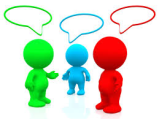 52
Contact with OSCR
Overall, there was a good level of satisfaction with the amount and method of contact respondents had with OSCR.
I wouldn’t need anything more, I get a ‘light touch’. The level of communication is fine as it is
Their communication hits a good balance – I’m happy with it

Roughly half of respondents had signed up to OSCR’s enewsletter. Those who did receive it spoke positively about it, although they usually cherry-picked useful or interesting information rather that reading the whole thing.
It’s good, its sums up the current issues nicely
It’s good for picking up alerts, I’m happy with the content
It covers everything, but not all of it is interesting to me – I do forward it on to the trustees

Amongst those who had not yet signed up for the enewsletter, there was a notable appetite for doing so. Greater awareness of the enewsletter is likely to increase readership.

Roadshow events had only been attended by a small number, but were well received.

OSCR’s general documentation was very positively received by the respondents, who found it easy to use and the language plain and accessible.
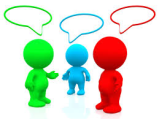 53
Reasons for contact with OSCR
Almost all respondents had had contact with OSCR. The proportion who had contacted OSCR in order to gain consent to changes in their charity or for the purpose of ongoing monitoring increased a little this wave.
*New in 2014
Q13. For which of these purposes have you had contact with OSCR?
Base (all respondents):1,215
54
Reasons for contact – sub-groups
Size of charity (Employees)
Charities with staff were more likely to have contacted OSCR for the purposes of ongoing monitoring (1-5 emp. 23%, 6+ emp. 26% vs no emp. 17%).
Charities with six or more staff (39%) were more likely than those with 1-5 (21%) or none (17%) to have contacted about granting consent to changes.

Size of charity (Turnover)
Charities with a turnover of over £25k were more likely than those with a smaller turnover to have called OSCR for the following reasons:
Ongoing monitoring of Scottish Charities (£25k+ 23% vs <£25k 17%)
Granting consent to proposed changes (£25k+ 29% vs <£25k 16%)

Years Established
Charities that have been established for less than four years (73%), followed by those who had been established for between 4 and 10 years (50%), were the most likely to have called in regard to granting charity status (11-25 22%, 26-50 18%, 50+ 14%).
Charities that have been established for under 4 years (33%), as well as those that have been established for between 11 and 50 years (11-25 24%, 26-50 27%) were the most likely to have contacted OSCR to grant consent to changes. Those established for over 50 years (17%) were the least likely.
Q13. For which of these purposes have you had contact with OSCR?
55
Rating contact with OSCR
Granting of charitable status
Granting of consent to proposed changes to charities e.g. change of name, amalgamation
Base (those who had each type of contact)
Q14. Thinking about the contact you had with OSCR in relation to the below purposes, how would you rate OSCR’s overall performance on each?
56
Rating contact with OSCR
Filling out annual return
Ongoing monitoring of Scottish charities
Base (those who had each type of contact)
Q14. Thinking about the contact you had with OSCR in relation to the below purposes, how would you rate OSCR’s overall performance on each?
57
Rating contact with OSCR
Investigation of apparent charity misconduct
There are changes between 2014 and 2016 that indicate positive movement across all five functions included.  ‘Filling in the annual return’ and ‘granting charity status’ saw a statistically significant increase in satisfaction.

Whilst ‘investigation into apparent charity misconduct’ appears to be received more negatively than the other four statements, the very low base sizes prevent meaningful statistical  comparison.
Base (those who had each type of contact)
Q14. Thinking about the contact you had with OSCR in relation to the below purposes, how would you rate OSCR’s overall performance on each?
58
Rating contact – sub-groups
Size of charity (Employees)
Those charities with 1-5 staff were less likely than those with more staff or no staff at all to rate OSCR as ‘excellent’ or ‘very good’ for ongoing monitoring (1-5 emp. 52% vs no emp. 70%, 6+ emp. 74%).
Q14. Thinking about the contact you had with OSCR in relation to the below purposes, how would you rate OSCR’s overall performance on each?
59
Medium of contact with OSCR
The proportion of respondents communicating with OSCR via letter continues to decrease. There was an increase in the use of face-to-face communication methods such as consultations and events; although they still were used by a small minority.
*Introduced in 2014
Q15. Thinking now about different types of contact with OSCR, what type of contact have you personally had over the past 12 months?
Base (all respondents): 1,215
60
Awareness of responsibilities – sub-groups
Size of charity (Employees)
Larger charities with six or more staff were more likely than smaller charities to have had contact with OSCR in the following ways:
eNewsletter (6+ emp. 28% vs no emp. 19%, 1-5 emp. 20%)
Phone (6+ emp. 32% vs no emp. 25%*, 1-5 emp. 23%)
Workshop (6+ emp. 10% vs no emp. 3%, 1-5 emp. 5%)
Consultation (6+ emp. 14% vs no emp. 6%, 1-5 emp. 7%)

*Only significant at the 90% confidence level

Size of charity (Turnover)
Charities with a turnover of more than £100k were more likely than those with a smaller turnover to have attended a workshop (£100k+ 9% vs <£25k 3%, £25k-£100k 4%). This group (13%) were also more likely than those with a turnover under £25k (6%) to have taken part in a consultation.

Years Established
The newest charities, established 4 years or less, were much more likely than more established charities to have contacted OSCR by phone (<4 41% vs 4-10 25%, 11-25 25%, 26-50 29%, 50+ 21%) or by email (<4 74% vs 4-10 56%, 11-25 57%, 26-50 57%, 50+ 55%).
The oldest charities, established 50 years or more ago, were the most likely to have attended a workshop (50+ 8% vs <4 3%, 4-10 3%, 11-25 4%, 26-50 4%).
Q15. Thinking now about different types of contact with OSCR, what type of contact have you personally had over the past 12 months?
61
Rating contact with OSCR
Receiving/completing Annual/Monitoring Return Form
Contact by email
Base (those who had each type of contact)
Q16. Thinking about the contact you had with OSCR, how would you rate OSCR’s overall performance on each?
62
Rating contact with OSCR
Contact by phone
Contact by letter
Base (those who had each type of contact)
Q16. Thinking about the contact you had with OSCR, how would you rate OSCR’s overall performance on each?
63
Rating contact with OSCR
eNewsletter (OSCR Reporter)
Satisfaction with OSCR’s non-face-to-face communications has remained high, with very few notable changes.

 Both the annual return and contact by letter saw improvements to their ‘excellent’ scores.
Base (those who had each type of contact)
Q16. Thinking about the contact you had with OSCR, how would you rate OSCR’s overall performance on each?
64
Rating contact with OSCR – face-to-face
Consultations
‘Meet the Charity Regulator’ Events
Base (those who had each type of contact)
Q16. Thinking about the contact you had with OSCR, how would you rate OSCR’s overall performance on each?
65
Rating contact with OSCR – face-to-face
Workshops & events at which OSCR has presented
Feedback on face-to-face communication is positive and in keeping with 2014’s figures.
Base (those who had each type of contact)
Q16. Thinking about the contact you had with OSCR, how would you rate OSCR’s overall performance on each?
66
Mode of completion – annual return
Almost three quarters of charities stated that they completed their returns online in the year preceding February 2016. This is up from 67% in 2014.
Base (all respondents): 1,215
Q20b. How did you last complete the annual/monitoring return?
67
Mode of completion – sub-groups
Size of charity (Employees)
The largest charities, six or more staff (85%), were more likely than those with fewer or no staff (70%) to fill out their annual return form online.

Size of charity (Turnover)
Charities with a turnover of over £25k (79%), were more likely than those with a turnover under that (66%) to complete their annual return online.

Years Established
Those charities that have been established for 4 years or less (85%) were more likely than those who had been established for over 50 years (68%) to complete their annual return online.
Q20b. How did you last complete the annual/monitoring return?
68
OSCR’s documents – Ease of use
Annual/Monitoring Return
Other documentation
There has been positive movement in the ease of documents’ use, with both the annual return and other documentation increasing their ‘very’ easy scores and overall mean scores.
Q20a. Thinking now specifically about the Annual/Monitoring Return, how easy or difficult did you find this to complete? / Q21. And thinking about any other documentation you have seen (for example status application or Trustee declaration) from OSCR, how easy or difficult did you find this to understand?
Base (all respondents)
69
Overall satisfaction with communication
Satisfaction with OSCR’s communication has remained high. There has been an increase in those rating OSCR’s communications as ‘excellent’ or ‘very good’ from 60% in 2014 to 66% in 2016.
Base (all respondents)
Q22. Now thinking about ALL of OSCR’s communication methods, how would you rate OSCR overall?
70
Satisfaction with communication – sub-groups
Size of charity (Employees)
Charities with six or more staff (72%) were more likely than those with none (63%) to feel that OSCR’s communications are ‘excellent’ or ‘very good’.
Q22. Now thinking about ALL of OSCR’s communication methods, how would you rate OSCR overall?
71
Comments on OSCR’s communication (spontaneous)
Base (all respondents)
Q23 - Please type in below any comments you may have about any of OSCR’s communications methods.
72
OSCR’s communication
Very happy with all forms of communication with OSCR.   Communication is two way.   They have to put up with my occasional lack of understanding and they are very patient
In general, OSCR have always been very helpful with any queries I have had and have assisted me greatly to sort them out
I have found the staff at OSCR to be very helpful and understanding throughout the years that I have had contact with OSCR - well done!
We have found OSCR very easy to deal with - on one occasion when we did have a problem they talked us through it on the telephone
When you email OSCR you do not get an acknowledgement right away
I find their approach quite threatening as if we will be in serious trouble if we don't do things on time. A more friendly approach offering help might be better
I find that some of the written communication can be prone to jargon/legalese, and often requires clarifying
OSCR use a good range of communication methods that are accessible
73
How to encourage organisations to register an email with OSCR (paper only)
Q31. Which of the following, if any, would encourage your organisation to register an email address with OSCR?
Base (all those without a registered email address): 118
74
OSCR’s website
75
OSCR’s website
The majority of respondents taking part in the qualitative research had visited the OSCR website. On the whole, those who used it felt that it was a well designed resource and had noticed gradual improvements in its layout and content over time.
It’s good and easy to navigate – I use it to check out other charities I donate to
It’s straight forward – I’m a technophobe so that’s a good thing!
It’s been refreshed in the last year or so – the navigation has got easier
It’s gradually got better – the layout has evolved over time

The respondents made the following suggestions for improvements:
The documentation is good, but the charity Commission has more guidance available on it. I sometimes go there when I need a little extra information
There needs to be more guidance and more information about other charities in terms of their accounts. I can see that they are moving towards that, however
I have got used to it, but it could be a little clearer, in plainer English – smaller charities might find it confusing
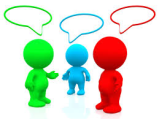 76
Visiting the website
Almost eight in ten respondents had visited the OSCR website in the past 12 months. This is very similar to 2014 (77%).
Base (all respondents): 1,215
Q17. Have you visited OSCR’s website (www.oscr.org.uk) in the last 12 months?
77
Reasons for visiting the OSCR website
Visiting OSCR Online and looking at one’s own charity extract were the main motivations for visiting the OSCR website.
Base (all those who have visited OSCR’s website): 954
Q18. Why have you visited the website in the past 12 months?
78
Improvement in OSCR website
The recent changes to the OSCR website have boosted the visitor experience, with 45% of respondents stating that it had improved.
Q19a. How does the current OSCR website perform compared to 2 years ago?
Base (all those who have visited OSCR’s website): 954
79
OSCR website – sub-groups
Size of charity (Employees)
Representatives of charities with six or more employees (86%) were more likely than those of charities with fewer staff (no emp. 78%, 1-5 emp. 75%) to have visited the OSCR website. This group (56%) was also more likely to believe that the site had improved in the past two years (no emp. 43%, 1-5 emp. 43%).
Larger charities of six or more staff were more likely than smaller charities to use the website for:
Learning more about charity regulation (6+ emp. 26% vs no emp. 16%)
To search for another charity on the register (6+ emp. 34% vs no emp. 26%)
To look at guidance (6+ emp. 49% vs no emp. 31%, 1-5 emp. 30%)
To download guidance (6+ emp. 35% vs no emp. 24%, 1-5 emp. 21%)
Charities with fewer than six staff were more likely than larger charities to use the site for:
OSCR Online (no emp. 68% vs 6+ emp. 59%)
To look at own charity’s register extract (no emp. 61%*, 1-5 emp. 68% vs 6+ emp. 54%)
*Only significant at the 90% confidence level

Size of charity (Turnover)
Charities with a turnover greater than £25k (81%) were a little more likely to have used the website than those with a lesser turnover (76%).
Q17. Have you visited OSCR’s website (www.oscr.org.uk) in the last 12 months? / Q18. Why have you visited the website in the past 12 months? / Q19a. How does the current OSCR website perform compared to 2 years ago?
80
OSCR website – sub-groups
Years Established
The newest charities, under 4 years, were much more likely than all other ages of charity to have visited the OSCR website (<4 94% vs 4-10 80%, 11-25 77%, 26-50 78%, 50+ 77%).
Charities under 4 years (29%) were also more likely than the most established, more than 50 years (16%), to use the site to learn more about charity regulation. This group was also more likely than more established charities to be finding out about OSCR itself (<4 21% vs 11-25 8%, 26-50 11%*, 50+ 10%) and, unsurprisingly, to look for guidance on becoming a charity (<4 13% vs 4-10 3%, 11-25 2%, 26-50 2%, 50+ 3%).
Newer charities were more likely than the oldest charities to look for charity guidance on the site (<4 47%, 4-10 42% vs 50+ 30%).
The oldest charities, over 50 years, were more likely than those established in the last 25 years to have used the OSCR site to access information about another charity (50+ 28% vs <4 16%*, 4-10 18%, 11-25 19%). They were also more likely to access information on their own charity (11-25 60%, 26-50 63%, 50+ 69% vs <4 45%).





*Only significant at the 90% confidence level
Q17. Have you visited OSCR’s website (www.oscr.org.uk) in the last 12 months? / Q18. Why have you visited the website in the past 12 months? / Q19a. How does the current OSCR website perform compared to 2 years ago?
81
The importance or charity status and the impact of regulation
82
Importance of charity status
Over nine in ten (93%) charities felt that their charity status was important to them, up from 90% in 2014.
Base (all respondents)
Q25. Thinking about your organisation’s status as a registered charity, how important or unimportant is this status to your organisation?
83
Importance of charity status – sub-groups
Size of charity (Employees)
Charities with six or more staff (99%) were more likely than those with fewer (no emp. 91%, 1-5 emp. 93%) to feel that being registered as a charity is important.

Size of charity (Turnover)
The perceived importance of charity registration increased with size of charity, from 84% of charities with a turnover under 2k to 98% of those with a turnover over £100k.
Q25. Thinking about your organisation’s status as a registered charity, how important or unimportant is this status to your organisation?
84
Main benefit of charity status (spontaneous)
Finance and credibility are the two key areas of benefit.
Q26. What do you consider to be the greatest benefit of charitable status to your organisation?
Base (all respondents): 1,186
85
Benefits of charity status
Shows we are a non profit making organisation working for the good of the community
We are seen as a legitimate charity
The access to gift aid and the establishment of a trusted and regulated status
Helps to reduce costs so that monies can be used for charitable purposes
We are able to boost our income with Gift Aid
It allows our charity to be open and transparent and our accounts are seen by an independent body and their is no mismanagement financially
Essential - both for Gift Aid, and giving respectability to the Group.   I would not volunteer to work for any body unless it is a registered charity, and I approve of what it does
Freedom from taxation system
Q26. What do you consider to be the greatest benefit of charitable status to your organisation.?
86
Perceived benefits of charity status
Q28. To what extent, if at all, does your own organisation benefit from the following, as a result of its status as a charity?
Base (all respondents): 1,215
87
Perceived benefits of charity status
Base (all respondents): 1,215
Q28. To what extent, if at all, does your own organisation benefit from the following, as a result of its status as a charity?
88
Perceived benefits– sub-groups
Size of charity (Employees)
Consistently, charities with over six staff (between 53% and 77%) rated the benefit of these statements as 4 or 5 out of 5 (very beneficial) more frequently than those with fewer staff (between 37% and 72%) or no staff at all (between 30% and 56%). 

Size of charity (Turnover)
With the exceptions of ‘the ability to publically fundraise’ and ‘the ability to seek guidance’, in which there were little or no differences between turnover subgroups, charities with an income of over £100k (between 49% and 76%) were consistently more like than those with an income of £25k-£100k (between 34% and 68%) and less than £25k (between 32% and 56%) to rate the benefit of these statements as 4 or 5 out of 5 (very beneficial).
Q28. To what extent, if at all, does your own organisation benefit from the following, as a result of its status as a charity?
89
Perceived benefits – sub-groups
Years Established
The likelihood of a charity rating the benefit of all statements as 4 or 5 out of 5 (very beneficial) decreased linearly with the age, with between one half and two thirds of charities established less than 4 years ago scoring this highly across the statements, compared to between 30% and 40% of charities established for 50 years or more. The only exception to this was for tax relief in which the pattern was reversed, 77% of charities established over 50 years ago rated the benefit as 4 or 5, compared to 52% of those under 4 years.
Q28. To what extent, if at all, does your own organisation benefit from the following, as a result of its status as a charity?
90
Main drawback of charity status (spontaneous)
Q27. What do you consider to be the greatest drawback of charitable status to your organisation.?
Base (all respondents): 1,215
91
Main drawback of charity status (spontaneous)
Keeping up with ever changing legislation
Accounts legislation now more cumbersome and require more detail than company accounts.  More onerous on small charities
I don't see any significant drawbacks to being a charitable organisation
Too much regulation in presentation of accounts and the new format is far too complicated
Purely the additional administration now involved
I do not believe that there is any drawback and understand that OSCR is essential to show the public what Charities are doing
We are small church, with small amounts of giving. So reporting can be an added stress, but I do fill it is important for Charities to do this
The cost of having an accountant for book keeping
Q27. What do you consider to be the greatest drawback of charitable status to your organisation?
92
Perceived drawbacks of charity status
Q29. To what extent, if at all, is your own organisation hindered by the following, as a result of its status as a charity?
Base (all respondents): 1,215
93
Perceived drawbacks of charity status
Base (all respondents): 1,215
Q29. To what extent, if at all, is your own organisation hindered by the following, as a result of its status as a charity?
94
Perceived benefits and drawbacks – sub-groups
Size of charity (Employees)
Charities with six or more staff were a little more likely than charities with no staff to rate the following drawbacks as 4 or 5 out of 5 in terms of how much they hinder their charity:
Financial cost of preparing accounts (6+ emp. 16% vs no emp. 9%)
Restrictions on permitted activities (6+ emp. 10% vs no emp. 5%)
Liability attached to being a trustee (6+ emp. 16% vs no emp. 10%)
Responsibilities attached to being a trustee (6+ emp. 14% vs no emp. 8%)
Perception of being amateur or lacking professionalism (6+ emp. 8% vs no emp. 4%)
Charities with six or more staff (29%) were also a lot more likely than charities with 1-5 staff (17%) and no staff (9%) to rate the hindrance caused by the public’s unrealistic expectations regarding running costs as 4 or 5 out of 5.

Size of charity (Turnover)
Charities with a turnover of over £100k were more likely to rate the following issues 4 or 5 out of 5 in terms of hindrance, compared to those with a turnover of less then £25k:
Financial cost of preparing accounts (<£25k 9% vs £100k+ 15%)
The public’s unrealistic expectations regarding running costs (<£25k 10% vs £100k+ 23%)
Q29. To what extent, if at all, is your own organisation hindered by the following, as a result of its status as a charity?
95
Overall impact of charity status
Charity status is seen as an overwhelmingly positive thing for OSCR’s stakeholders, with 85% stating that they benefitted either ‘a little’ or ‘a lot’ from being registered.
Q29b. Overall, what impact does being registered as a charity have on your organisation?
Base (all): 1,215
96
Awareness of responsibilities – sub-groups
Size of charity (Employees)
Charities with 6 or more staff (94%) were more likely to feel that registration as a charity benefitted them overall than those with 1-5 staff (87%) who, in turn, were more likely to feel this than those with no staff at all (82%).

Size of charity (Turnover)
Charities with a turnover in excess of £25k (89%) were more likely than those with a lesser income (81%) to feel that their registration as a charity benefitted them overall. Seventy-three percent of those with an income of £2k or less felt that they benefitted overall from registration, lower than any other group.

Years Established
Charities that have been established in the last 50 years were more likely than those established longer ago to feel that their charity status benefitted them (<4 94%, 4-10 91%, 11-25 88%, 26-50 86% vs 50+ 78%).
Q29b. Overall, what impact does being registered as a charity have on your organisation?
97
Q Court, 3 Quality St		69 St Vincent Street 
		Edinburgh, EH4 5BP		Glasgow, G2 5TF	
		Tel: 0131 316 1900		Tel. 0141 226 8895

sarah.ainsworth@progressivepartnership.co.uk
alex.belcher@progressivepartnership.co.uk
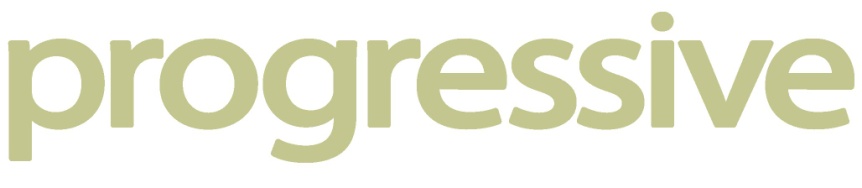 98
Technical AppendixQuantitative
Method:
The data was collected online
The target group for this research study was primary contacts at charities registered with OSCR
The target sample size was 1,000, with 1,215 interviews completed
The sample was not weighted
Fieldwork was undertaken between 17th February and 9th March 2016
The sample frame included all charities registered with OSCR. 

Data Processing and Analysis:
Margins of error (all calculated at the 95% confidence level (market research industry standard)):
sample of 1,215 provides a dataset with a margin of error of between +/- 0.55% and +/- 2.74%
Our data processing department undertakes a number of quality checks on the data to ensure its validity and integrity.  These checks include:
All responses are checked manually for completeness and sense.  Any errors or omissions detected at this stage are referred back to the field department, who are required to re-contact respondents to check and, if necessary, correct the data.
A computer edit of the data is carried out prior to analysis, involving both range and inter-field checks.  Any further inconsistencies identified at this stage are investigated by reference back to the raw data on the questionnaire.
Our analysis package is used and a programme set up with the aim of providing the client with useable and comprehensive data.  Cross breaks to be imposed on the data are discussed with the client in order to ensure that all informational needs are being met.
Where ”other” type questions are used, the responses to these are checked against the parent question for possible up-coding.
All data is stored directly on Progressive’s secure serve
99
Technical AppendixQualitative
Method:
The data was collected by telephone in-depth interviews
The target group for this research study was charity workers with contact with OSCR
The sampling frame used for this study was OSCR’s internal database
In total, 15 depth interviews were undertaken. 
Fieldwork was undertaken between 11th February to 23rd   March 
Respondents were recruited by telephone by Progressive’s skilled in-house team of qualitative recruiters.  These recruiters worked to predetermined quota controls to ensure that the final sample reflected the requirements of the project.  All respondents were screened to ensure that they had not participated in a group discussion or depth interview relating to a similar subject in the last 6 months prior to recruitment.
In total, four interviewers were involved in the fieldwork for this project.
Each recruiter’s work is validated as per the requirements of the international standard ISO 20252.  Therefore, all respondents were subject to validation, either between recruitment and the date of the depth interview, or on the day of the depth interview.  Validation involved respondents completing a short questionnaire asking pertinent profiling questions, and checking that they have not participated in similar research in the past 6 months.
It should be noted that, due to the small sample sizes involved and the methods of respondent selection, qualitative research findings do not provide statistically robust data.  This type of research does, however, facilitate valid and extremely valuable consumer insight and understanding.
All research projects undertaken by Progressive comply fully with the requirements of ISO 20252.
100